Формы и методы работы с семьей внутри детского сада.
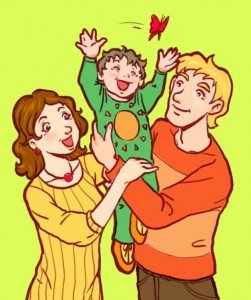 Проект составила:
Галямутдинова Анастасия Андреевна
МКДОУ «Детский сад № 49»
Актуальность.
Актуальность проекта: Проект направлен на интенсификацию работы с семьей на основе двустороннего воздействия: ДОУ на семью и семьи на ДОУ. Актуальным является включение семьи в жизнь ребенка в детском саду. И здесь удачной находкой оказался метод проектов. Происходящие в государстве, обществе и образовании перемены предъявляют новые требования к характеру и качеству отношений ДОУ и семьи. Сегодня изменилось отношение государства к семье, стала другой и сама семья. В Законе РФ « Об образовании» впервые сказано, что именно родители являются первыми педагогами своих детей, а ДОУ создается им в помощь.
Цель: укрепить взаимодействие субъектов воспитания детей в совместной реализации образовательного процесса в ДОУ через нетрадиционные формы работы.
Задачи : 
1.Уточнить круг обязанностей ДОУ и объем ответственности родителей в форме общественного договора. 
2.Подготовить методический материал по теме «Новые формы работы с семьей»:- подбор диагностического материала, - методическое обеспечение организации работы с родителями. 
4. Создание методического банка данных ДОУ по теме «Новые формы работы с семьей».
Семья и детский сад - два общественных института, которые стоят у истоков нашего будущего. Но всегда ли детскому саду и семье хватает взаимопонимания, такта, терпения, чтобы услышать и понять друг друга.

Непонимание между семьей и детским садом всей тяжестью ложатся на ребенка. Нередко можно наблюдать, как родители солидаризуются с не всегда справедливым мнением воспитателя, обвиняющего ребенка в лености и упрямстве, непонимании и баловстве, чтобы, в свою очередь, избавить себя от навязываемой опеки над собственным ребенком. А некоторые просто самоустраняются от воспитания детей. Как изменить такое положение? Как заинтересовать родителей в работе детского сада, помочь осознать важность единых требований семьи и детского сада?

Не секрет, что многие родители интересуются только питанием ребенка, как одели ребенка. Считают, что детский сад - место, где присматривают за детьми, пока родители на работе.
В работе с родителями используется много разных форм, которые сближают педагога и родителей, приближают семью к саду, помогают определить оптимальные пути воздействия в воспитательном влиянии на ребенка.
Проведение общих (групповых, индивидуальных) собраний;
Педагогические беседы с родителями;
Круглый стол с родителями;
Тематические консультации;
Конференции с родителями;
Совместные досуги;
Открытые занятия с детьми в ДОУ для родителей;
Организация “уголков для родителей”;
Оформление витрин (фотомонтажей);
Дни открытых дверей;
Работа с родительским активом группы.
Родителям необходимо давать не только педагогические знания, но и осуществлять их практическую подготовку в вопросах воспитания детей.

Современные молодые родители нуждаются в помощи со стороны воспитателей и детского сада потому, что любить надо уметь и любить надо учить. Очень часто приходится наблюдать, что любящие родители не умеют любить своих детей.

Выбор форм и методов взаимодействия – это всегда попытка помочь выполнению семьей функции воспитания.
Информационные стенды
1. Доски объявлений :
- объявления о собраниях;
- объявления о предстоящих мероприятиях;
- информация о деятельности в группе: какая в данный момент идет тема в группе, чем занимаются дети в группе;
- высказывание детей в течение дня;
- ежедневные расписания;
- благодарности родителям.
Информация на стенде может дублироваться или развивать информацию, фигурирующую в записках, в беседах.
2. Брошюры:
Помогают родителям ознакомиться с программой. Они могут содержать краткое изложение философии, общую информацию о ней.
3. Справочники:
Содержат более подробную информацию о программе: описание центров активности; задачи, поставленные в каждом центре на развитие ребенка.
4. Информационные бюллетени:
Могут рассылаться раз или два раза в месяц, (цели могут быть разными):
- информация о различных специальных мероприятиях: собраниях, вечерах, экскурсиях, спектаклях и т.д.;
- описание событий, происходящих в детском саду;
- описание видов занятий, проводящихся в группе, а так же мер, по поддержке этих занятий дома;
- изложение идей, позволяющих лучше преподнести тему, которая проходит в группе (“Осень”, “Моя семья”, “Домашние животные” и т.д.);
- благодарности добровольным помощникам;
- просьба принести какие-либо материалы или оказать какую-либо помощь.
Информационные стенды.
5. Личные фотоальбомы, альбомы, дневники, которые передаются от педагога к родителю и обратно:
- короткие сообщения о достижениях ребенка;
- извещение о особых событиях;
- благодарность родителям;
- здоровье ребенка;
- личный рост.
Этот способ особенно подходит родителям, которые легко выражают свои мысли в письменной форме. Для тех, кто не привык пользоваться такой техникой, подойдут другие варианты.
7. Закрытые ящики (в виде почтового ящика) для предложений. Анонимные записки, где родитель может выразить свое отношение к группе, идеи по оформлению, советы, предложения и т.д.
8. Отчеты.
Письменные отчеты о детях описываются в позитивном ключе, подчеркивая как сильные, так и слабые стороны ребенка. В таких отчетах нужно воздерживаться от категорических суждений и умозаключений.
Содержание отчета не должно быть неожиданным для родителей. В него включается только та информация, которой вы обменивались с семьей в течение предшествующего периода.
Родители – это союзники воспитателя в образовании и развитии детей, а нам, воспитателям, надо помочь родителям осознать, что они способны изменить жизнь своего ребенка к лучшему.
Родительские собрания.
Важное место в работе с родителями занимают родительские собрания. Мы тщательно готовимся к ним. Успех собрания во многом обеспечивается его подготовкой. Подбираем музыку, готовим пригласительные билеты. Вошло в традицию, рассаживать родителей на те места, где сидит их ребенок. Это рационально: родитель наглядно узнает, где сидит его ребенок, видит его рабочее место, аккуратно ли оно содержится, может ознакомиться с родителями соседа по столу. Создаем в группе уют и теплоту. В практику вошел такой опыт – проводить собрания за кружечкой чая, это сближает родителей. Родители с радостью идут на родительские собрания, так как знают, что будет что-то интересное, игровое: услышат и увидят своих детей на занятиях, в играх, в спектаклях. К информации о ходе учебно-воспитательной работы услышат магнитофонную запись ответов детей, их высказывания, мнения. С интересом относятся родители к текстовым материалам, рекомендациям, советам. Как правило, они небольшого объема и носят характер краткой памятки.
Родители знают, что не услышат упреков и неудовольствия воспитателей. Наоборот, вместе мы находим ответы на волнующие темы, обсуждаем педагогические ситуации, на что надо обратить внимание и каким образом помочь ребенку.
Активность родителей может быть повышена, если воспитатель своевременно попросит отдельных родителей рассказать о своем опыте в данном направлении, о возникающих трудностях и путях их разрешения.
Родительские собрания сближают педагога и родителей, приближают семью к саду, помогают определить оптимальные пути воздействия в воспитательном влиянии на ребенка.
Никогда не превращать родительское собрание в формальное информирование. Наоборот, вместе находить ответы. Такая система проведения собраний приносит пользу и родителям и воспитателям. Родители видят в воспитателе помощника. Родители хорошо знают друг друга, активно предлагают свою помощь. И нет такого, чтобы все взваливалось на одних и тех же людей, все выполняют что-то посильное для себя. В конце года на последнем собрании с родительским комитетом отмечаем благодарственными письмами активных родителей. Такое внимание воспринимается родителями как высокая дорогая награда за сотрудничество и творчество.
«Книга эстафета»
“Книга-эстафета” - помогает нам в налаживании контактов с семьями. Нам нужно было знать, насколько родители знают своих детей, какие проблемы их волнуют, как семья решает трудные вопросы, и определить для себя, в чем необходима наша помощь. Оформили книгу, написали обращение к родителям, просили ответить на вопросы. Каждый родитель смог ответить на наши вопросы, задать свои или прочитать ответы других родителей. Книга-эстафета стала у нас дополнительной формой общения воспитателей с родителями и родителей между собой.
Наглядные формы.
Огромное значение имеют для родителей наглядные формы: то, что может быть помещено в приемной:
Плакетки с именем родителей ребенка на шкафчиках (фотографии).
Стенды: “Когда мы были маленькими” - краткие рассказы мам и пап.
“Я умею”, “Я могу”, “Я люблю” - информация об умениях, достижениях, интересах родителей.
Дни рождения каждого ребенка, стилизованные по сезонам, знакам Зодиака.
Достижения каждого ребенка “Вот чему я научился”.
Демонстрационный портфель – персональная папка каждого ребенка, в которую дети и педагоги складывают детские работы.
“Устами младенца” - юмористические высказывания детей.
“Над чем я думаю” - вопросы и высказывания, рассуждения детей о том, что их интересует, тревожит, занимает.
“Про меня” - персональные листы с развернутой информацией о каждом ребенке, оформленные родителями совместно с детьми. Эти листы могут быть помещены на лестничных стенках, на стенах коридоров, прилегающих в группе.
“Мы вас ждем!” - график на месяц, ориентирующий членов семьи ребенка и воспитателей на участие в работе группы.
Ежедневно оформляем стенд для родителей: “Чем мы занимались”, “Закрепите дома вместе с детьми”, “Чем мы питались (меню)”.
Закрытые ящики.
Удачной формой работы с родителями эффективно использовать закрытые ящики и информационные корзины, в которые каждый родитель в удобное для себя время может внести предложения, замечания. На основании этих записей м корректируем свою работу, делаем выводы о вопросах, беспокоящих родителей.
Анкета.
Анкета, как один из видов работ воспитателя с родителями. С помощью анкеты получаем данные, информацию о какой-либо стороне семейного воспитания одновременно от большого количества родителей. Через анкеты можно выявить степень вовлеченности семей в образовательный процесс. Уровень родительских требований, уровень педагогической культуры семьи. Анкеты бывают разные по темам. Отвечая на вопросы, родители пишут о методах воспитания в семье, о стиле общения между взрослыми и детьми, о том, как проводят досуг, какие книги читают детям, в какие игры они играют и др. Проанализировав ответы, сделать выводы о взглядах родителей на воспитание детей. Важно знать, над чем работать в течение года, опыт каких семей пригодится.
Каждый человек, сделав какую-нибудь работу, нуждается в оценке своего труда. И в этом нуждаются наши родители. “Похвала полезна хотя бы потому, что укрепляет нас в добродетельных намерениях”, - писал Ф. Ларошфуко. Не забывайте об этом.